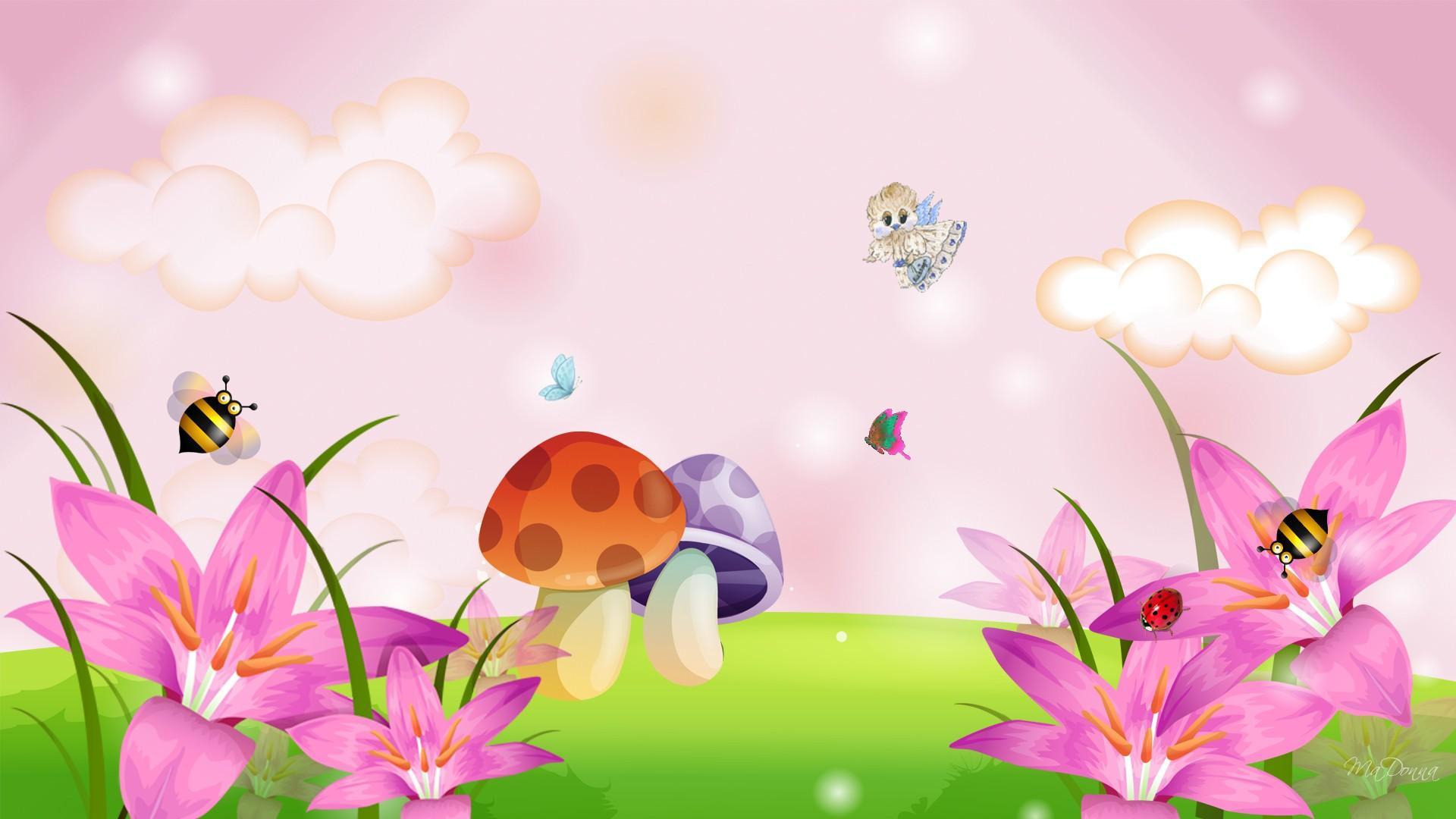 UBND QUẬN LONG BIÊN
TRƯỜNG MẦM NON GIANG BIÊN
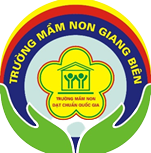 LĨNH VỰC PHÁT TRIỂN THỂ CHẤT
Đề tài: Bước đi liên tục trên ghế thể dục
TCVĐ: Đi trên dây
LỚP MGN B3
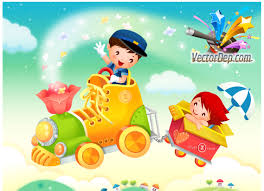 Khëi ®éng
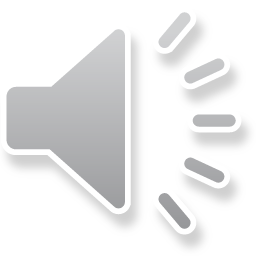 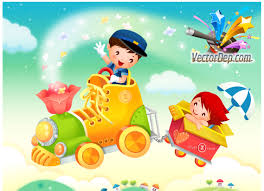 Bài tập phát triển chung
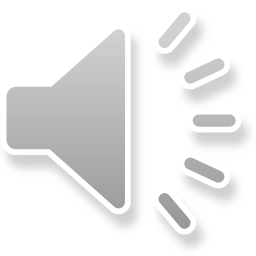 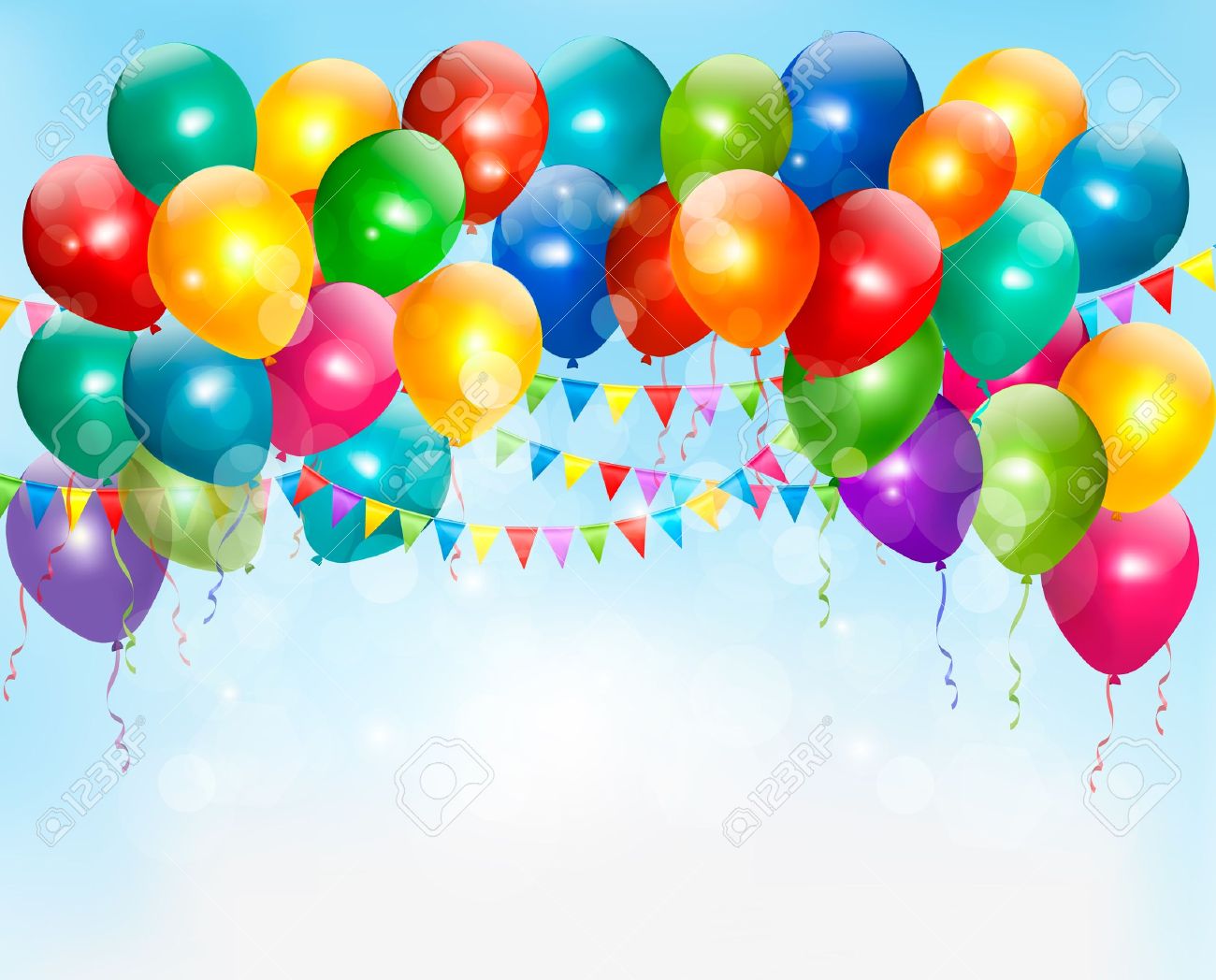 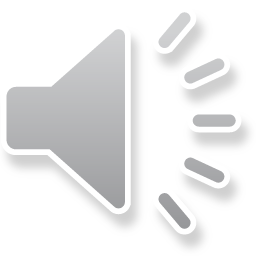 VĐCB 
“Bước đi liên tục trên ghế thể dục”
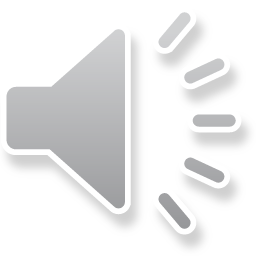 TCVĐ: Đi trên dây
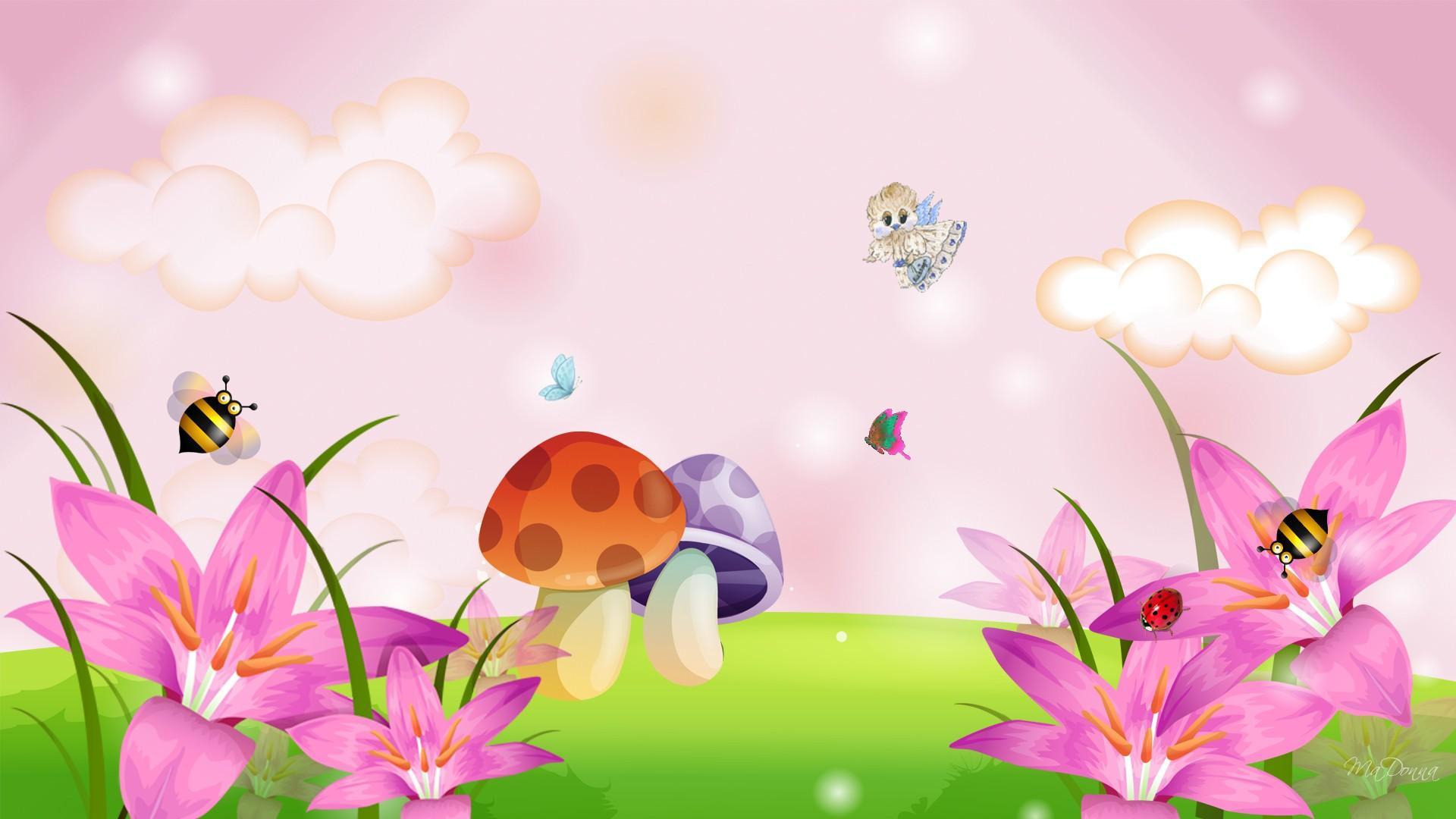 HỒI  TĨNH
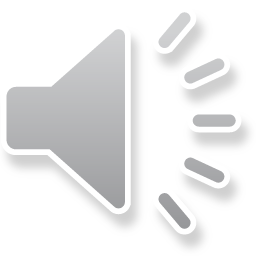